Kateri razred obiskuje vaš otrok? (n = 125)
Možnih je več odgovorov
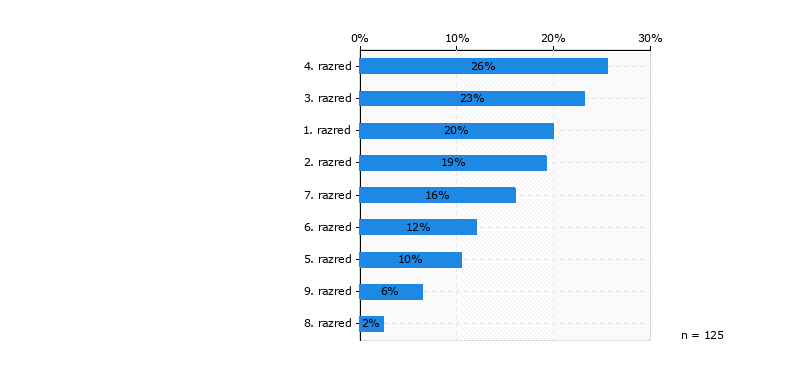 Katere obroke imate naročene v šoli? (n = 125)
Možnih je več odgovorov
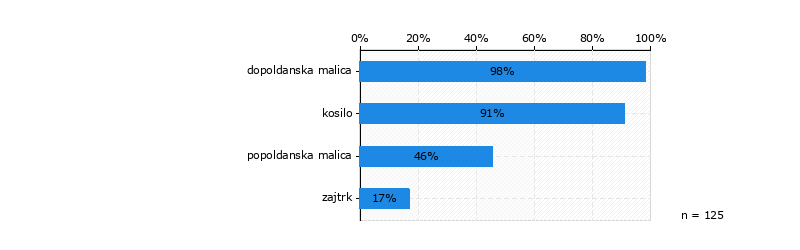 Ali spremljate jedilnik na šolski spletni strani? (n = 125)
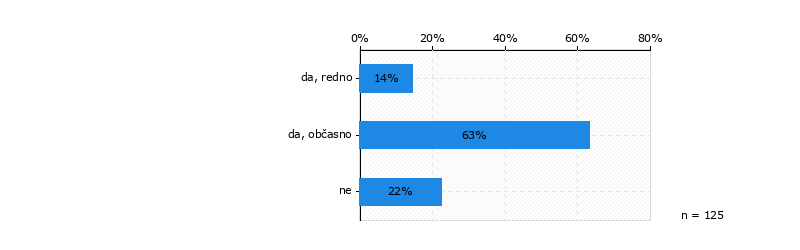 Kako je s šolsko prehrano na splošno zadovoljen vaš otrok? (n = 125)
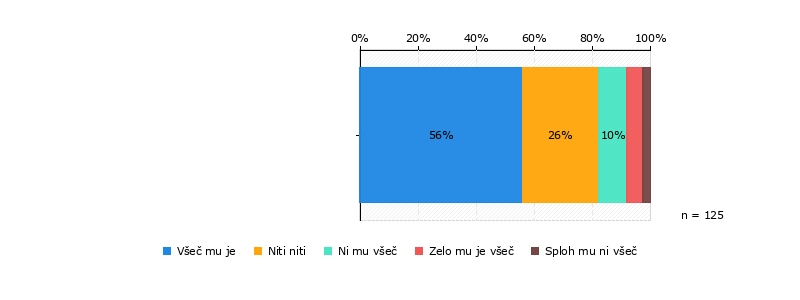 Kako ste vi na splošno zadovoljni z jedilnikom (pestrost, uvajanje novosti ...)? (n = 121)
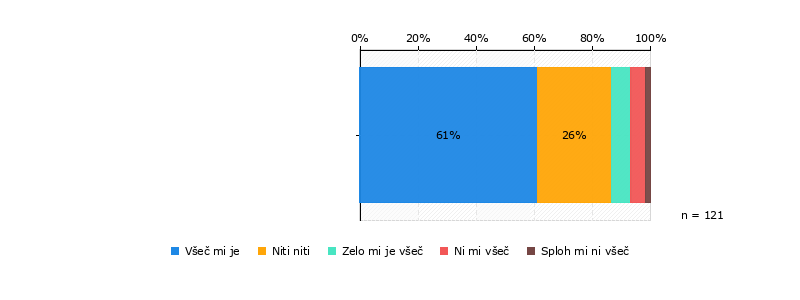